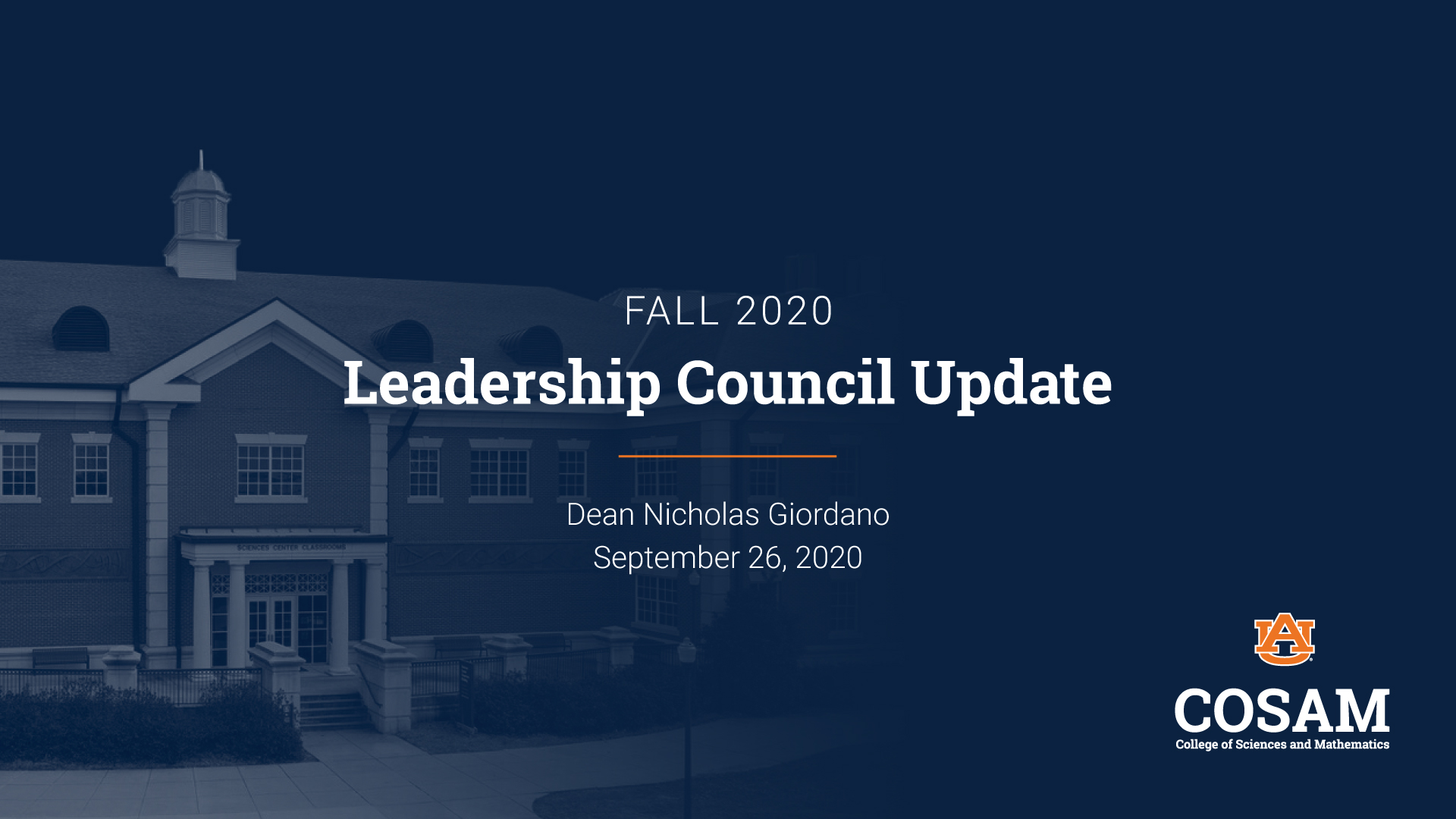 Influence of Leverage Index on Pitching Biomechanics


1Adam Nebel, MAT; 2Kevin Giordano ,DPT, PhD; 1Ben Lerch, BS; 1Gretchen Oliver, PhD
 1Sports Medicine and Movement Lab, Auburn University
2Holy Cross Hospital, Fort Lauderdale, FL
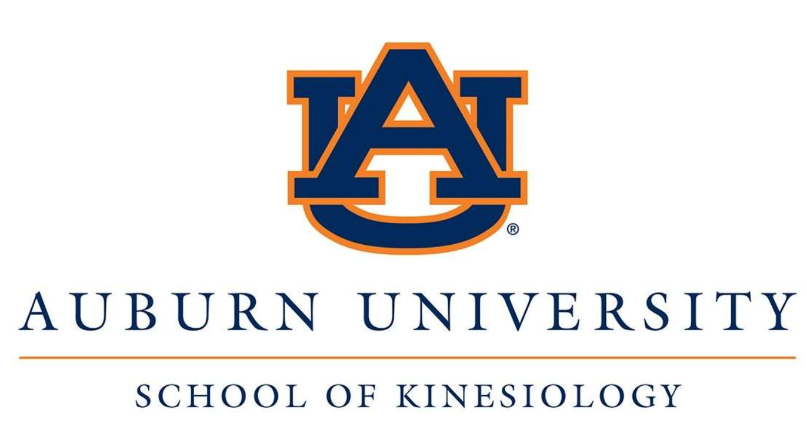 1
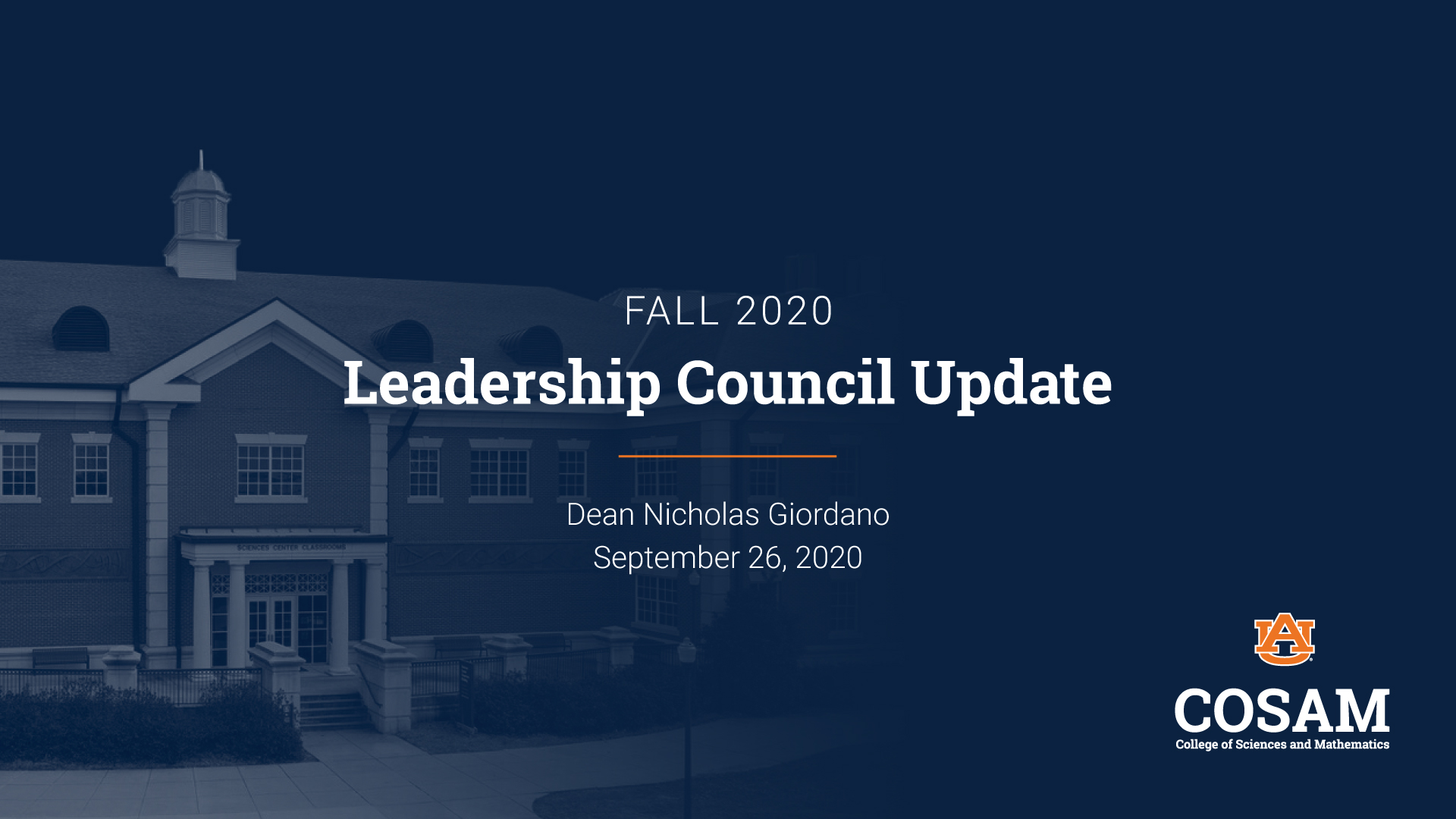 Background
Biomechanics and Performance
Sports Psychology
Choking under pressure is a phenomenon in sports psychology that suggests some athletes severely underperform when pressure of the situation becomes high.
Murayama et al (2015) suggest that there is multifactorial reasoning for the underperforming under high pressure, with motor control and movement variability being altered in these situations.
Whiteside et al (2016) suggests that a consistent release point positively influences a pitchers FIP and ERA.
Additionally, consistent release points have been shown to result in greater consistency in the resultant location of the pitch as it crosses home plate (Glanzer 2021 and Kusafuka 2020).
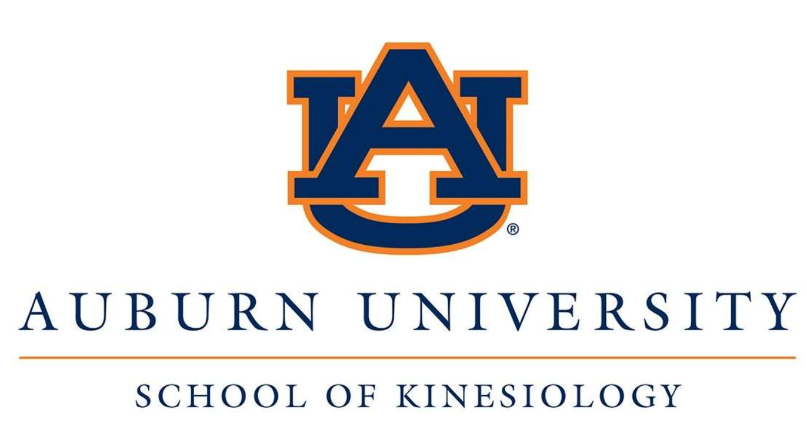 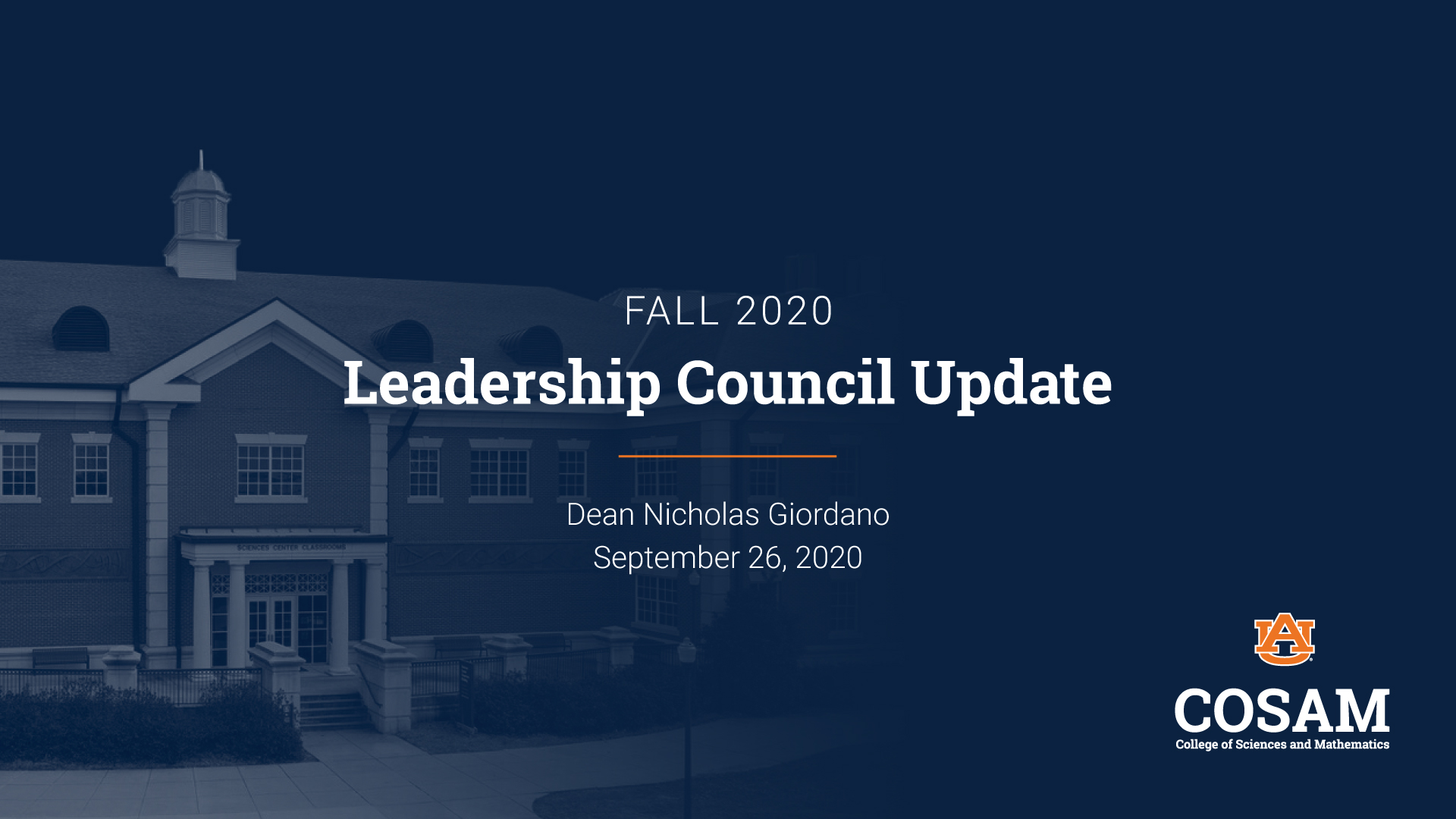 Research Question
Purpose Statement
Hypothesis
Identify if there is a change in release parameter variability as Leverage changes.
Arm slot variability will increase in higher leverage situations, consistent with the motor control alterations experienced when choking under pressure.
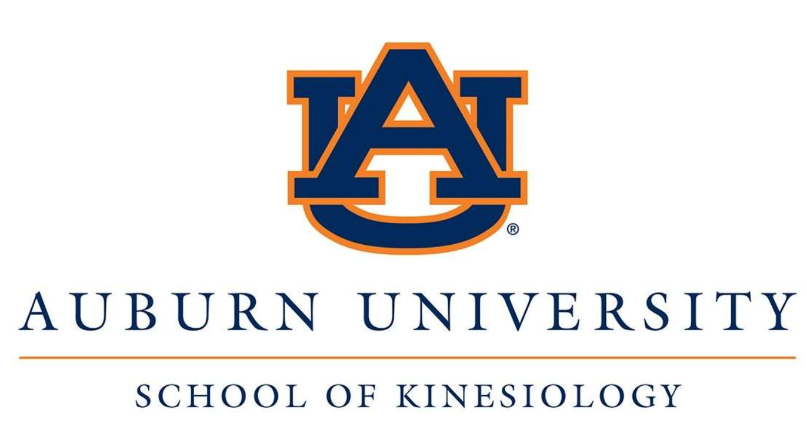 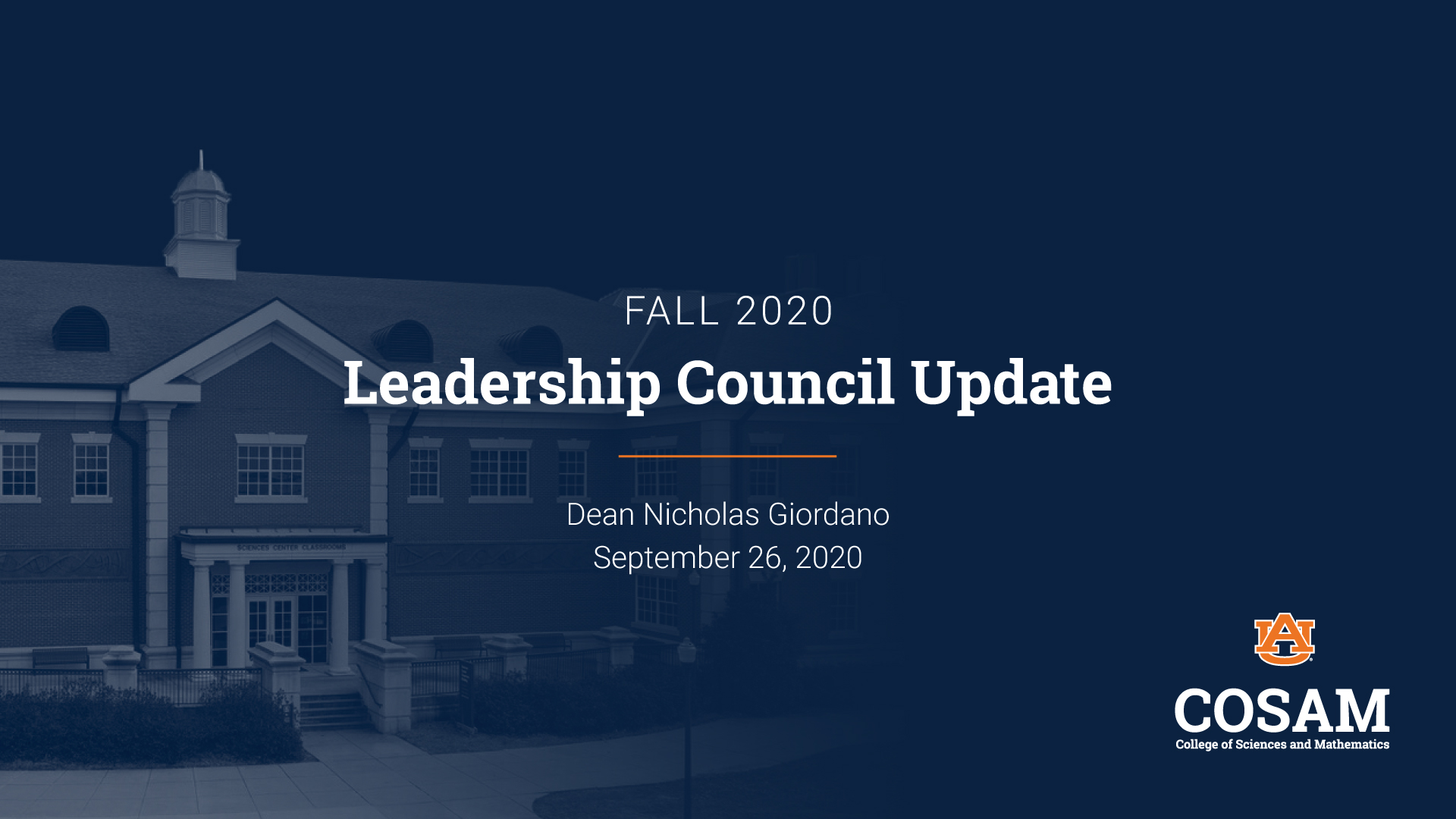 What is Leverage Index?
Measures the potential change in win expectancy of a given situation and all true outcomes
Average Leverage index is 1.
Buckets
High: Greater than 1.5
Moderate: Between 1.5 and 0.7
Low: Less than 0.7
Examples
Top of 2nd inning, 1 out, runner on third, home team down 3
Low leverage (0.6)
Top of 9th inning, no outs, no runner on, tie game
High leverage (2.4)
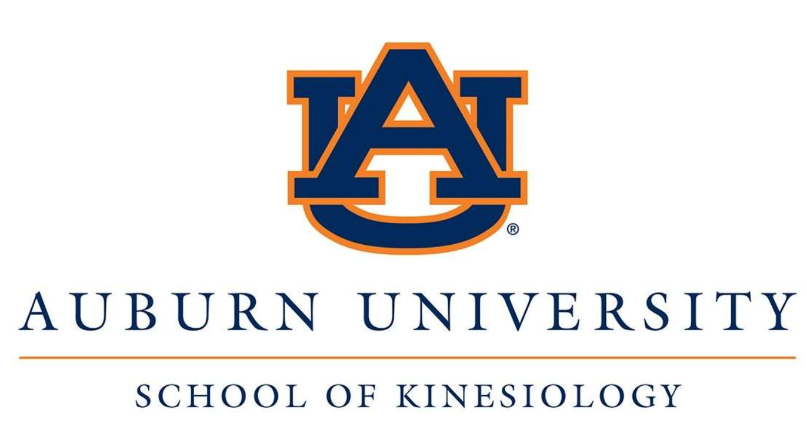 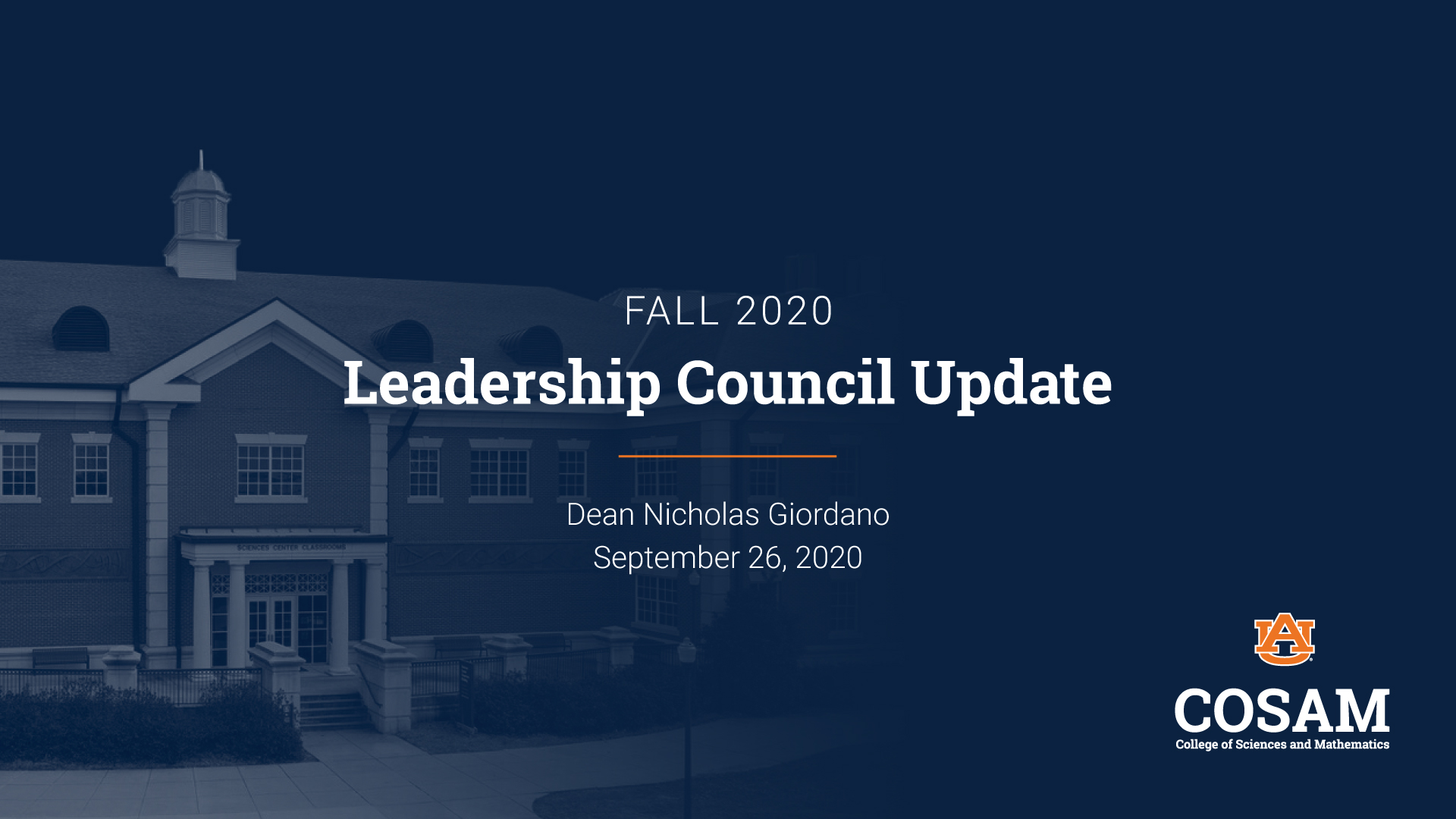 Methods: Participants and Instrumentation
Thirty-five NCAA Division I college baseball players
1.89 ± 0.1 m
92.7 ±  8.9 kg
Inclusion criteria
Pitched competitively for an NCAA Division 1 team
Have thrown at least 15 fastballs
5 fastballs in each Leverage bucket required
Collection Methods
8 camera KinaTrax markerless motion capture system were used to collect kinematics
Video was sampled at 300Hz
Deep learning algorithms used to extrapolate kinematics
Trackman V3 Stadium ball tracking system was used for play-by-play data
Innings, outs, score, and runner on base were extracted for each pitch
Custom Python scripts were used to sync the kinematics and play-by-play data
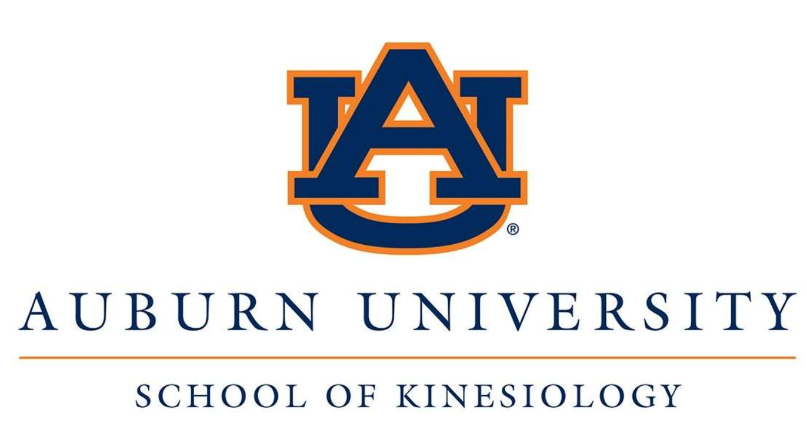 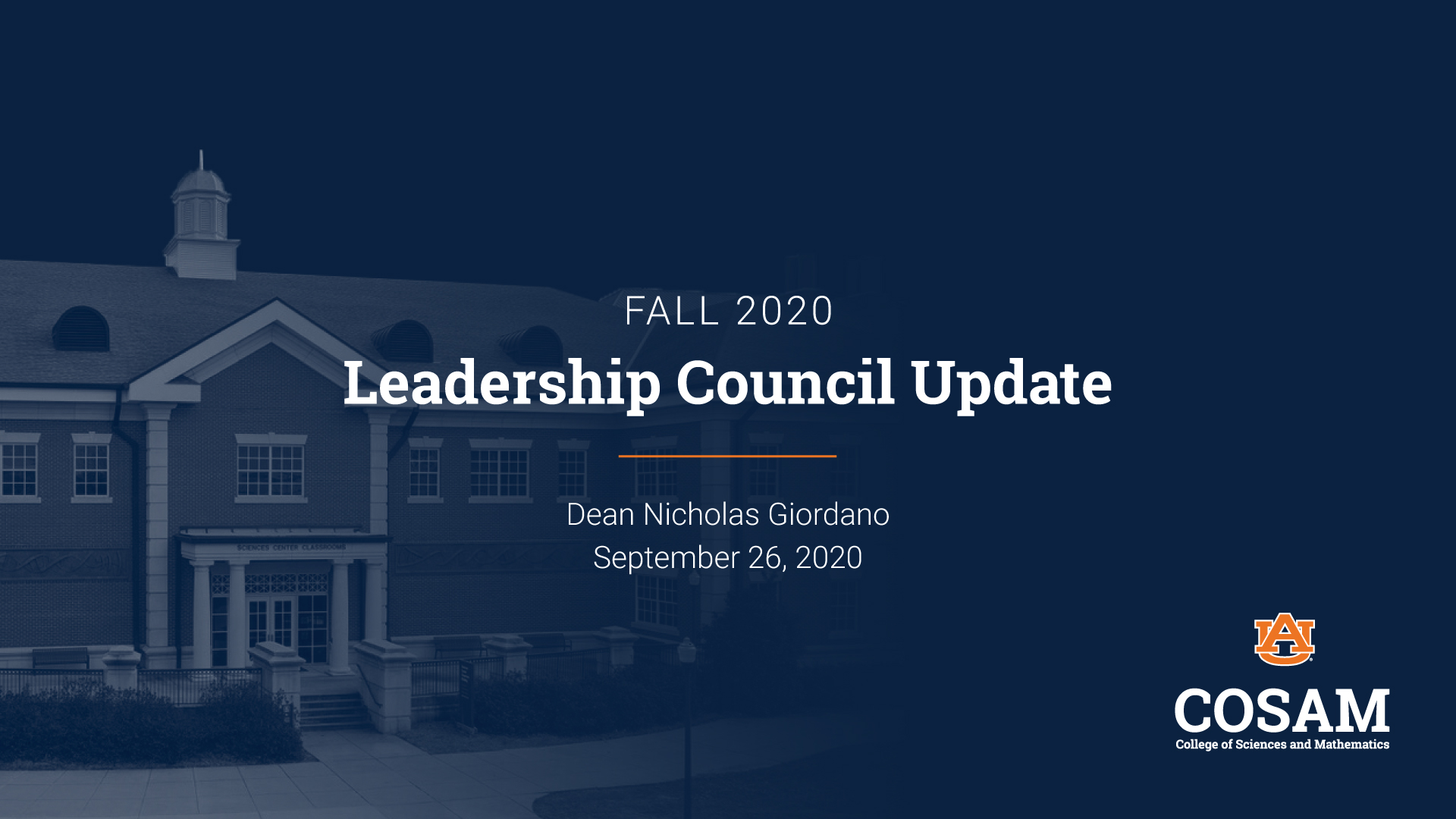 Methods: Measurement Protocols and Statistical Analysis
Leverage Index
Estimated using play-by-play data paired with calculations from Tom Tango
Estimations for specific situations can be found in ‘The Book: Playing by the numbers”
Arm Slot
Angle between the vertical axis of the world and the vector between the shoulder and hand at ball release
Variability is defined as the standard deviation of arm slot for all pitches in specified bucket
Statistical Analysis
Repeated Measures ANOVA
Identify if Arm Slot Variability differs between Leverage Buckets
Post-Hoc analysis performed using Bonferroni corrections
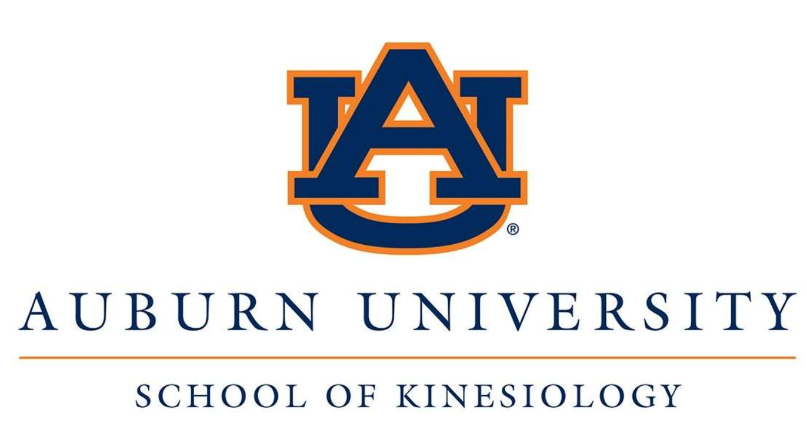 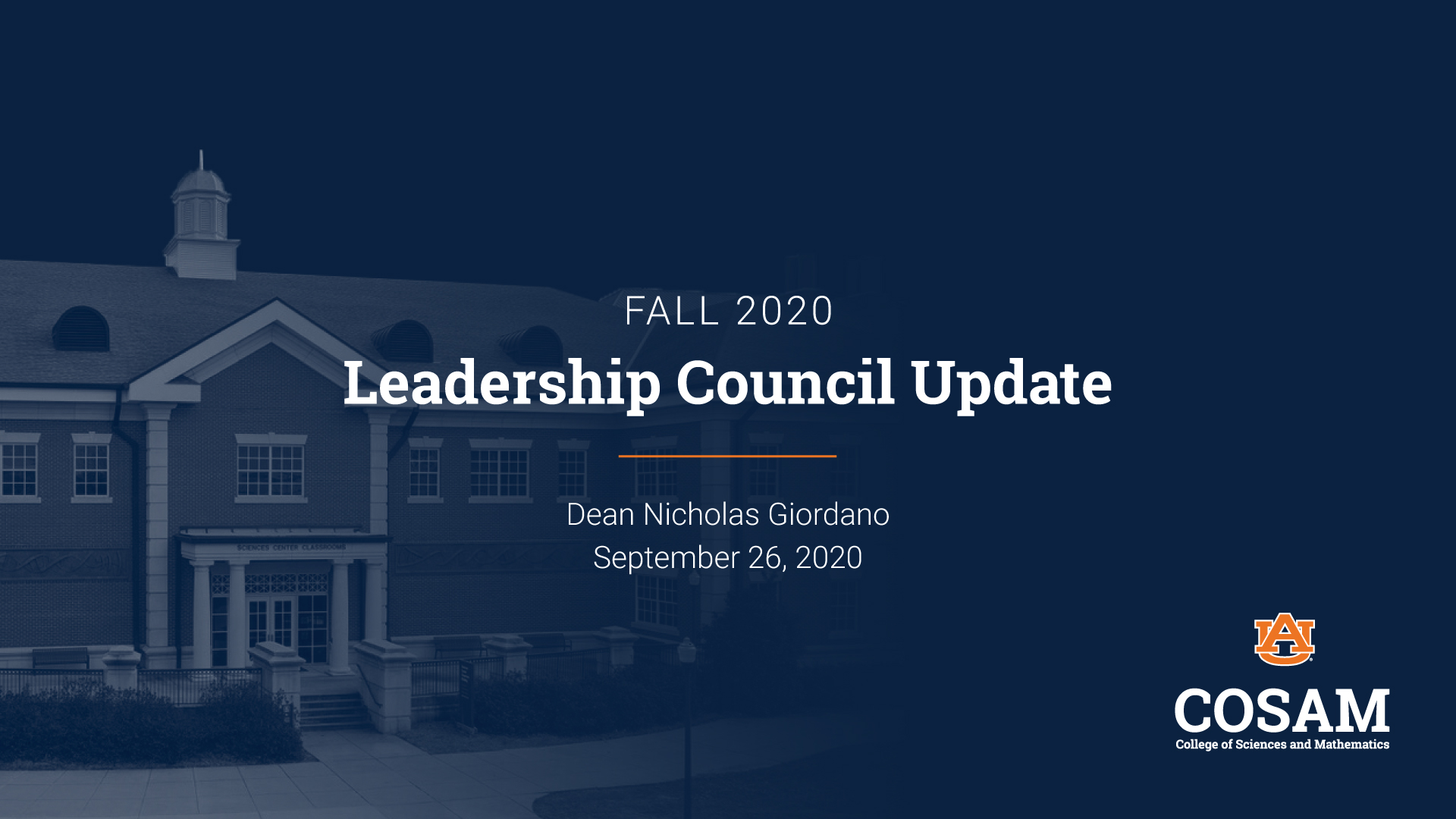 Results
Variability in arm slot was statistically different across different Leverage buckets (F2,34 = 4.60, p = .017). 
Post hoc analysis revealed a significant difference in arm slot variability between high (3.0± 2.8°) and low (2.3 ± 2.3°) leverage situations (p = .023).
All other pairings were not statistically different.
**Visualizations will be added later, and formatting will be cleaned to account for these
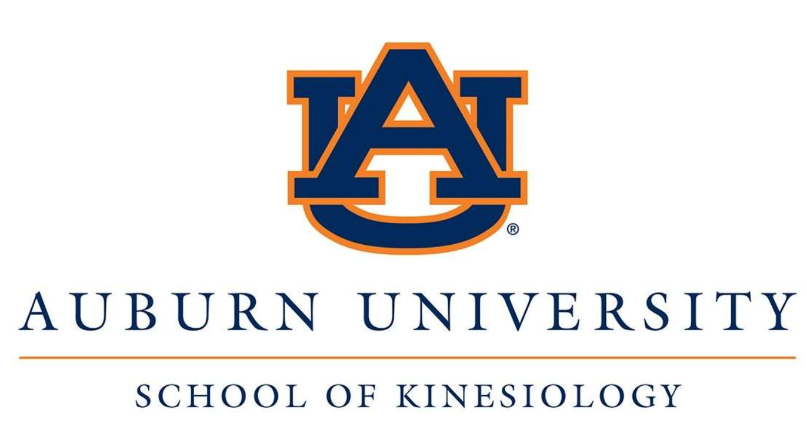 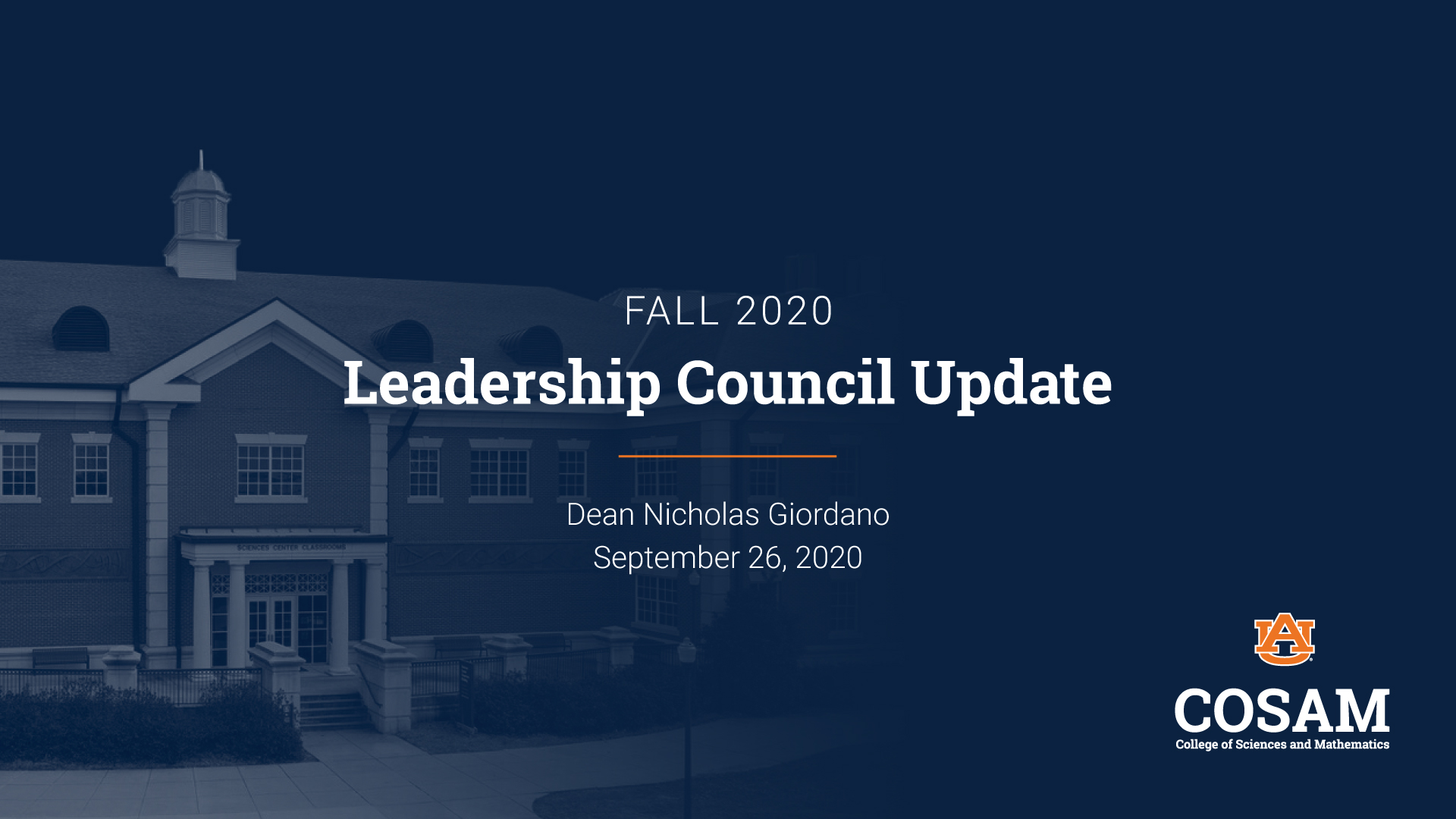 Discussion and Application
Arm slot variability is greater in times when there is higher leverage, when compared to low leverage situations
This is consistent with the phenomenon of ‘Choking under pressure’ in the sports psychology field
Kusafuka et al (2020) showed that a 1-degree alteration in any direction at release significantly influences the end location
This is exemplified in the mean difference of 0.8 degrees between high and low leverage situations
Prelimenary findings from Kuchmaner (2023) suggest that training in high pressure environments will assist in decreases radial error of pitch location
In line with the principles of specificity, pitchers, particularly ones who will be exposed to high leverage situations (namely relievers), should be trained in situations where the pressure of the situation is high
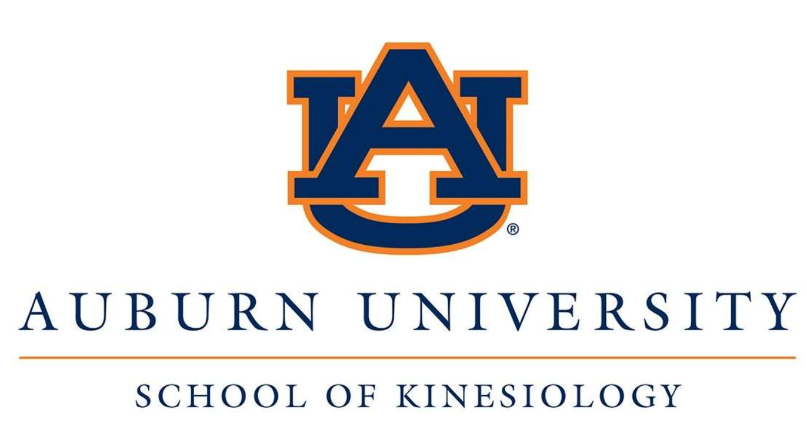 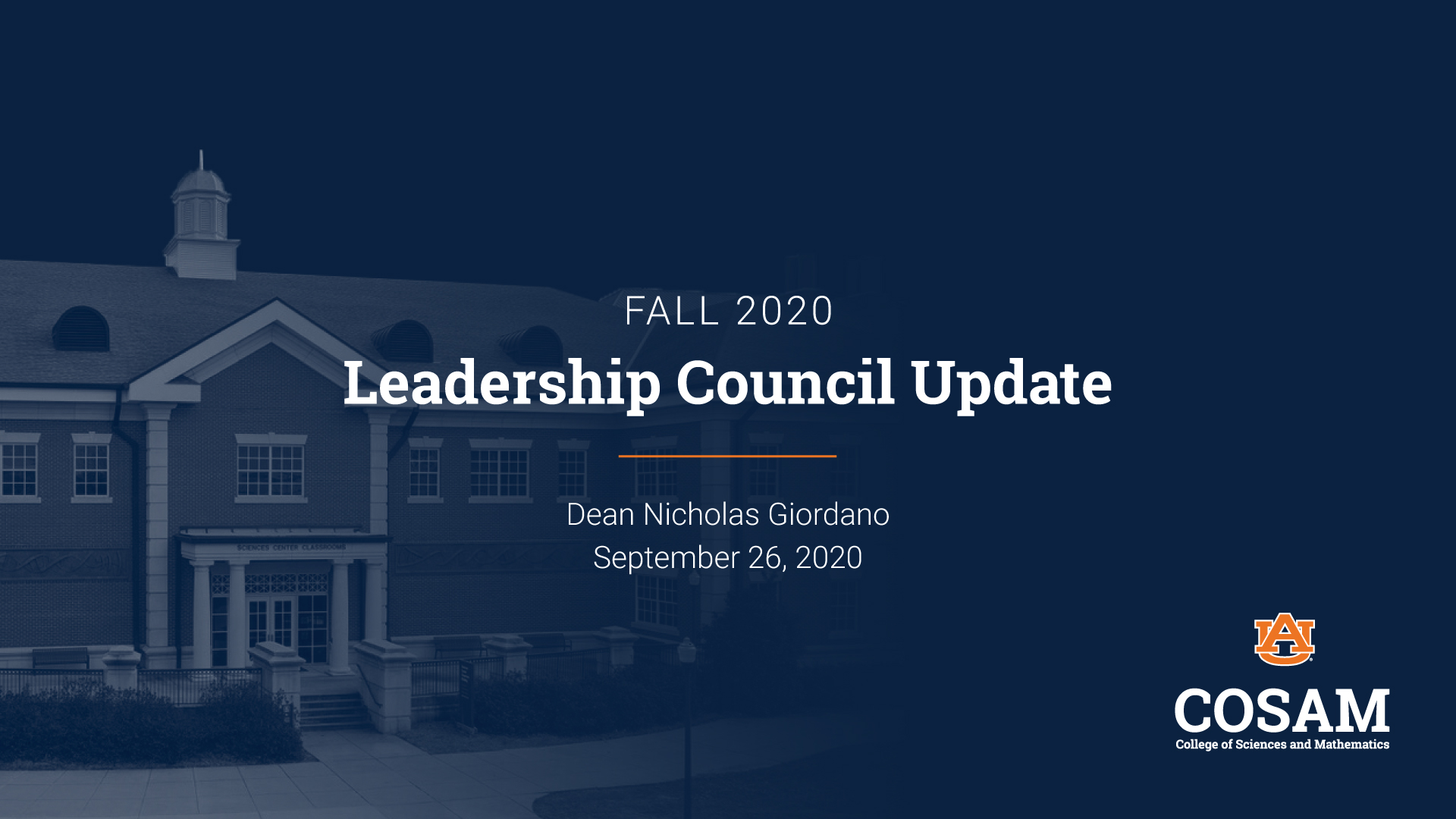 Future Directions
The relationship between leverage and outcome variables (strikes, ball flight metrics, etc.) should be investigated
Mediation and moderation analysis of leverage on arm slot variability and resultant plate location
Overperformers and underperformers in high leverage situations should be further analyzed on a case-by-case basis to identify what kinematics are differing
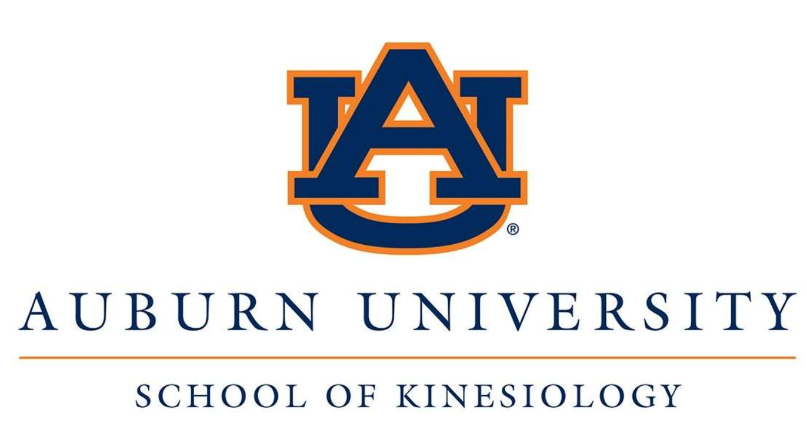 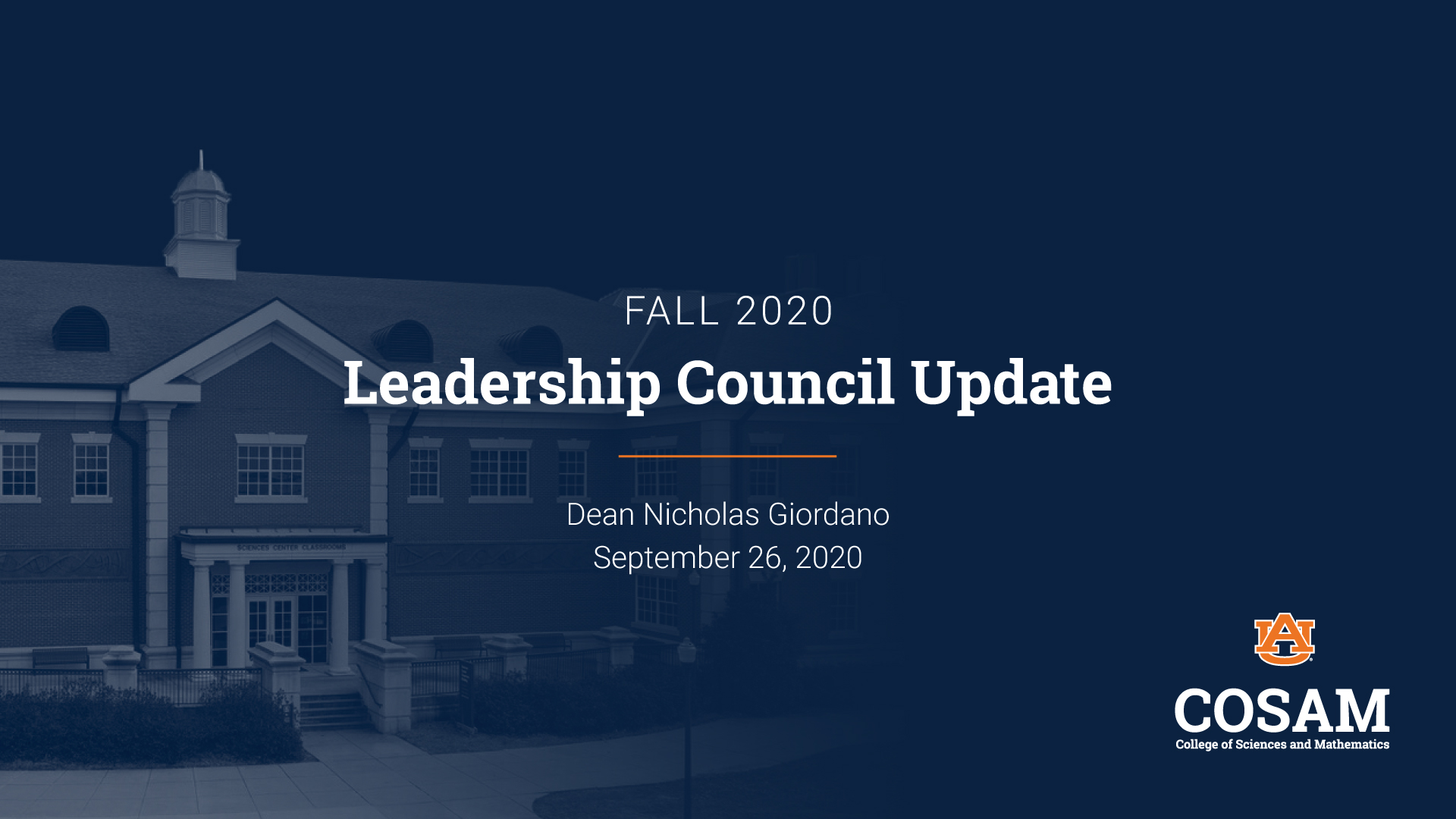 Thank you for listening!








Adam Nebel, MAT, LAT, ATC
arn0037@auburn.edu
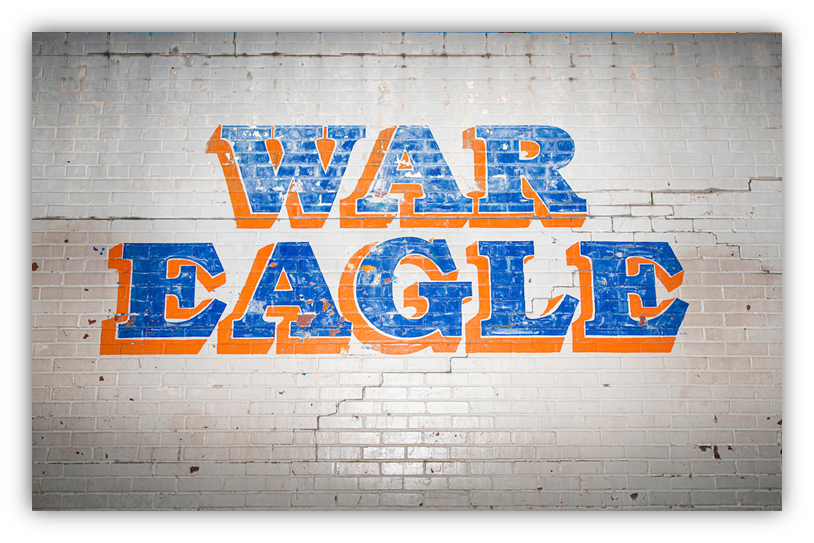 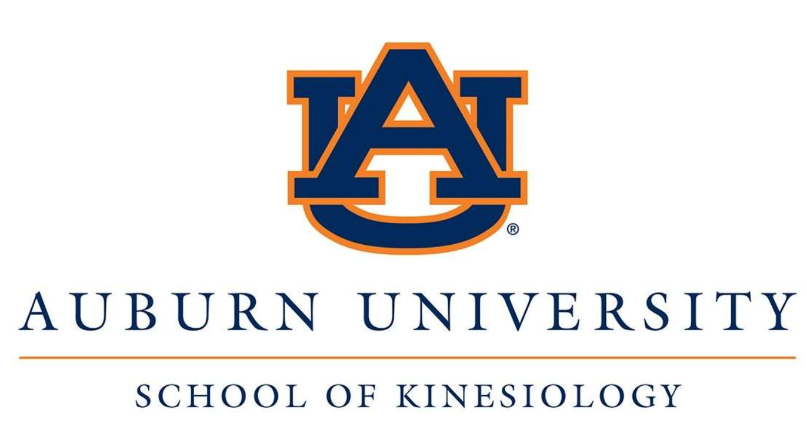 10